Record and Answer the Questions in you ISN so you can review later.
1.	During an experiment if you purposefully change the temperature to test a hypothesis the temperature is called the
a.	Manipulated variable
b.	Responding variable
c.	Operational variable
d.	Dependent variable 
2.	When doing an experiment how many variables should be tested and why?
Ethics and Bias with Experiments and Research
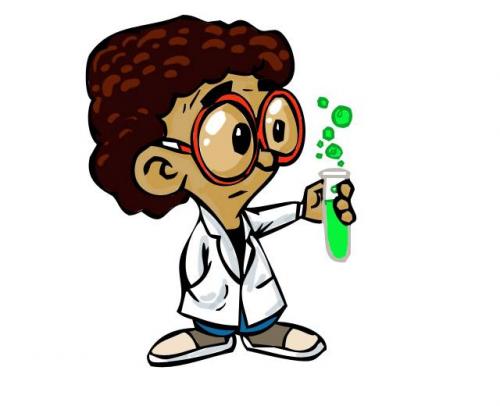 Accurate means a correct measurement. This is accurate if it correctly reflects the size of the item being measured.
Precise means "exact“ repeatable, reliable, getting the same measurement each time.
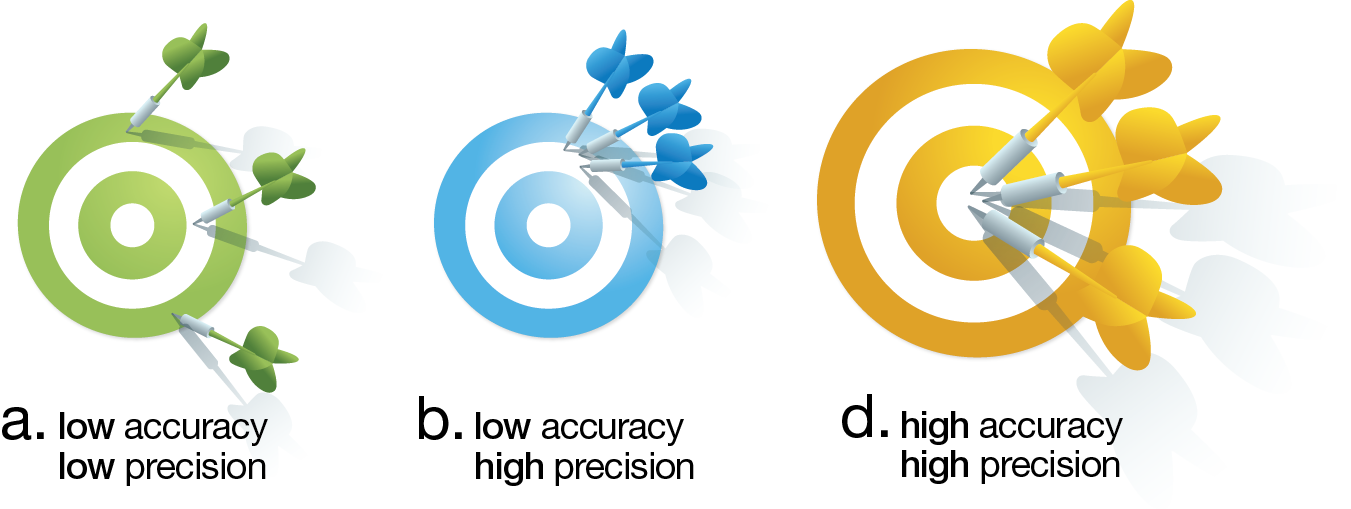 What is Bias?
A prejudiced presentation of material 
A consistent error in estimating a value 
An unfairly influenced presentation
	What are the two main types of bias? 
	a) Sampling bias-is consistent error that 	arises due to the sample selection	b) Measurement bias-information or 	observation bias
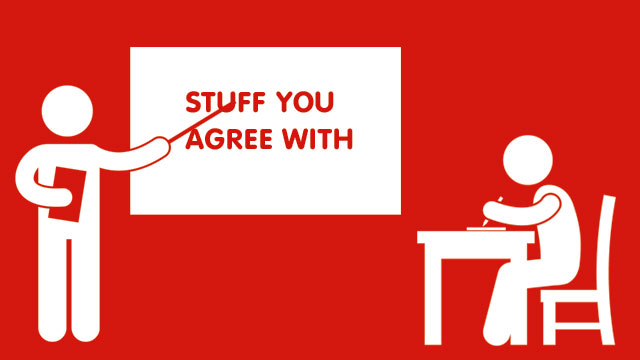 Sampling bias is introduced when
the sample used is not representative of the population or inappropriate for the question asked.  (100 people in the US or 10 kids at PB Ritch)
Measurement bias is avoided when
- Measurements taken correctly 
Experiment designed to separate out the 
   affect of multiple factors 
*We test 1 variable at a time
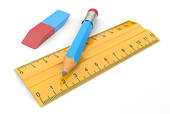 Factors that could lead to sample bias:
SAMPLE SIZE: Is the sample big enough to get a good average value? 
Is the sample 1% of the population or 10%?

SELECTION OF SAMPLE: Does the composition of the sample reflect the composition of the population? 
IS there a variation in the sample like there is in the population. Boys and girls at a school or a comparison of a metal and non-metal instead of two metals
What are some ways to minimize sampling bias? 
1.Use a RANDOM SAMPLE = Every sample has an 
    equal likelihood of being chosen.




 2. Limiting the question asked to the specific group
      sampled. 
Ex: Are all the metals in the same family,  or are 
      they slightly different families?
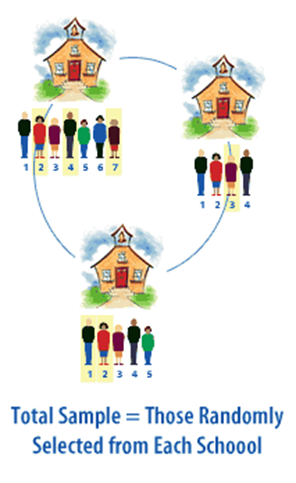 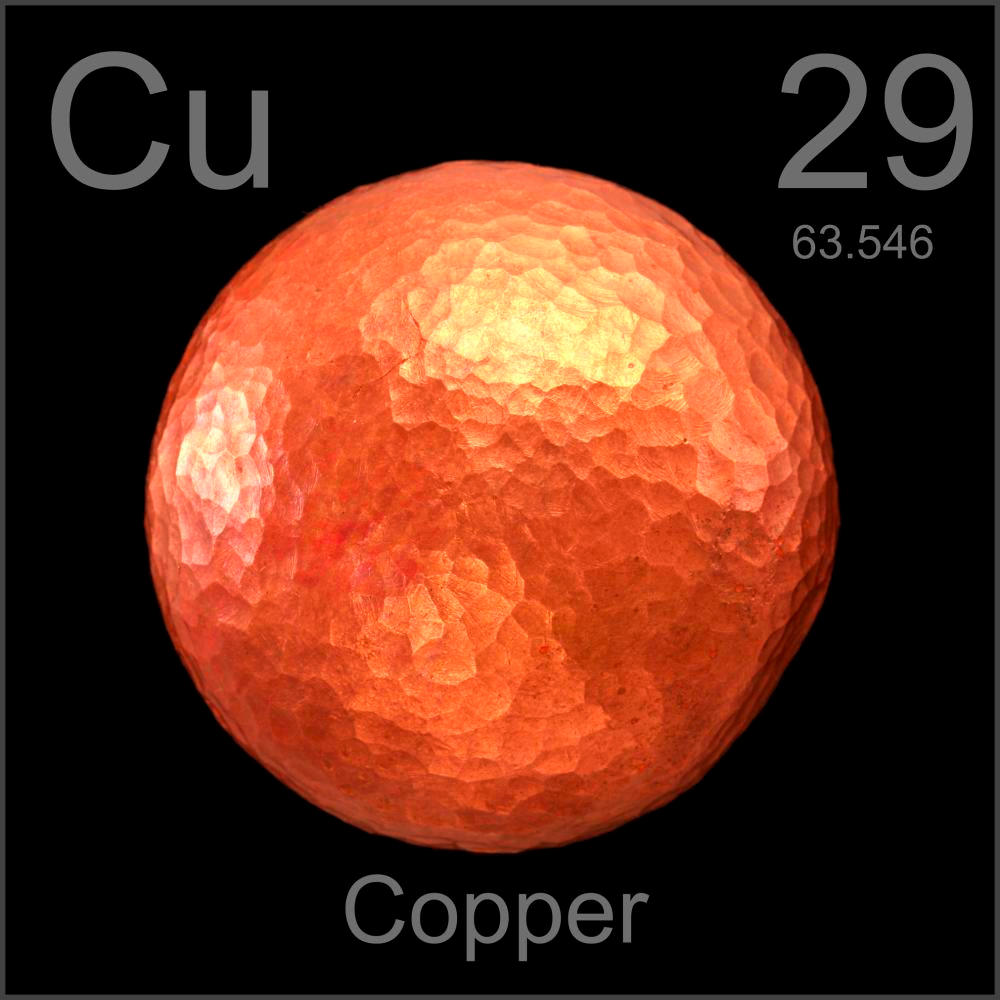 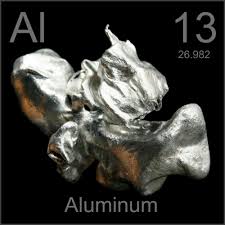 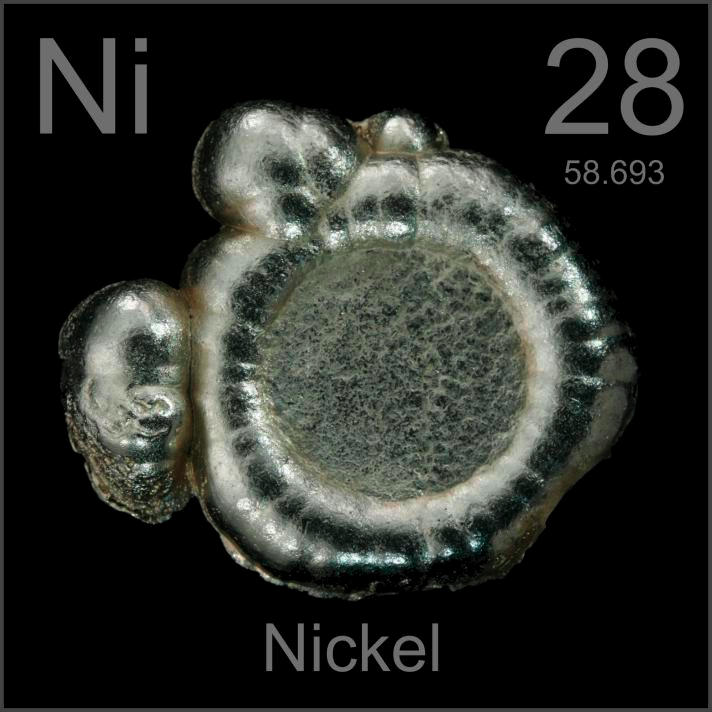 Think, Think, Think….
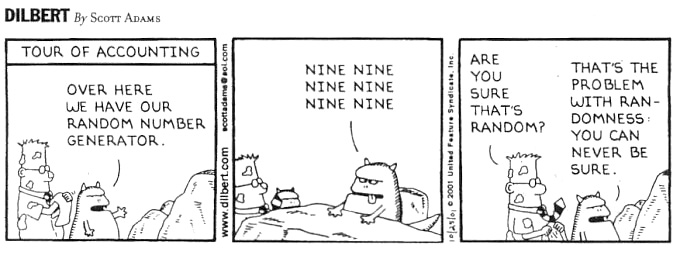 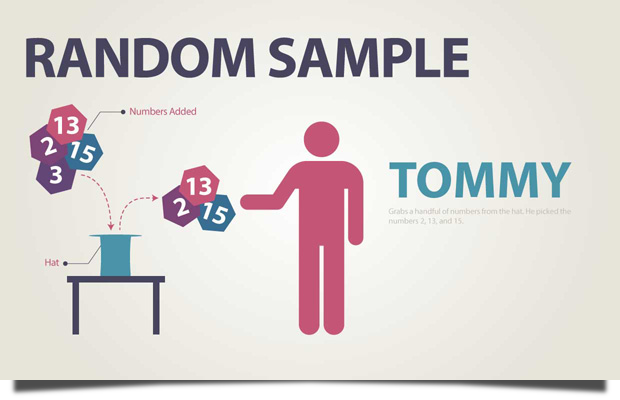 Ethics
Why it is important to adhere to ethical norms in research?
promote the aims of research
values that are essential to collaborative work
accountable to the public
build public support for research
moral and social values
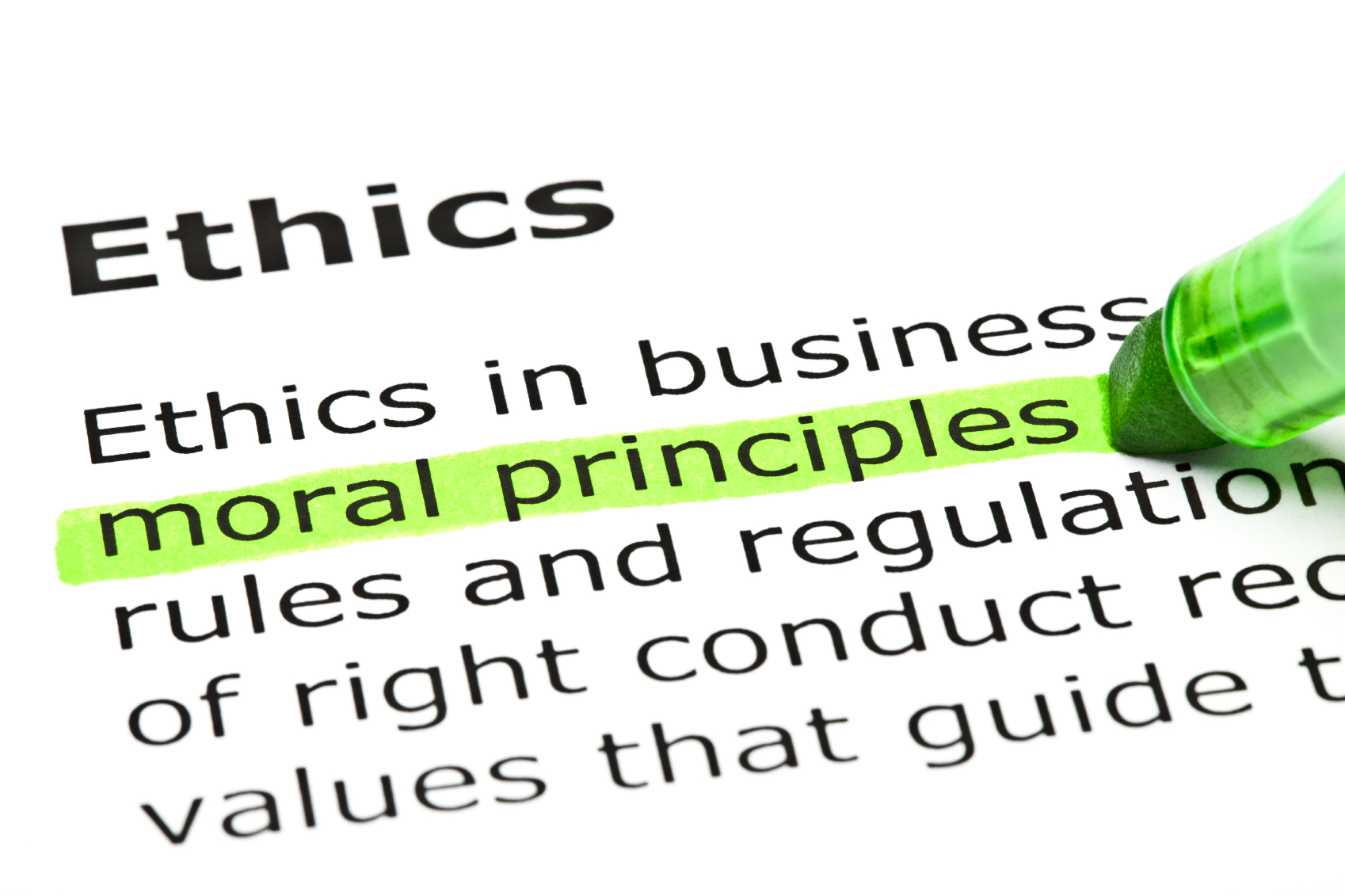 Study for Test!!
How do I know if I am prepared?
Can you…
Explain and breakdown the Scientific Method?
Apply the Scientific Method to an example?
Explain the most important safety rules?
Breakdown an experiments Independent Variables and Dependent Variables? And then graph data from an experiment?
Identify a control?
Recognize and explain Bias in an experiment?
Explain the impact of bias and ethics in science and scientific research?